Gamete Formation (animals)
Spermatogenesis
Meiosis takes place in the testes









Oogenesis
Meiosis takes place in the ovaries
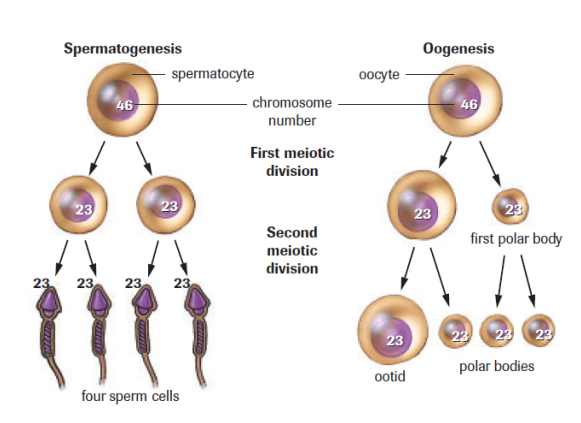 Spermatogenesis
Step One
Spermatogonium (diploid germ cell) is stimulated to divide at puberty through mitosis
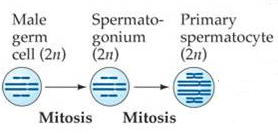 Why does it divide through mitosis?
[Speaker Notes: One replenishes spermatogonium population and the other becomes a primary spermatocyte]
Spermatogenesis
Step Two
Primary spermatocyte 
undergoes Meiosis I to 
produce TWO secondary 
spermatocytes
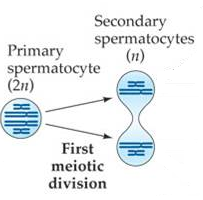 Spermatogenesis
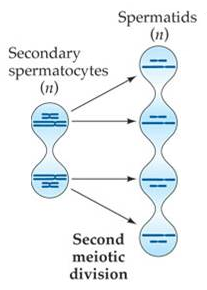 Step Three
The two secondary 
spermatocytes undergo 
Meiosis II and form 
FOUR spermatids.
Spermatogenesis
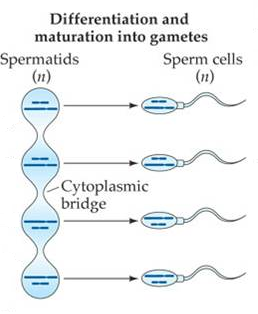 Step Four
Spermatids grow 
and mature into 
functional sperm
Spermatogenesis
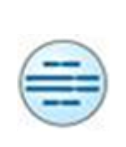 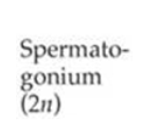 Why does it divide through mitosis?
Oogenesis
Step One
Oogonium (diploid germ cell) divides through mitosis in to TWO primary oocytes






Interesting fact:  3 months following conception, there are ~3 million oocytes stuck in prophase I until puberty
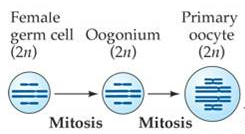 Oogenesis
Step Two
Every month after puberty, 
a primary oocyte undergoes 
Meiosis I and develops a 
secondary oocyte and the 
first polar body
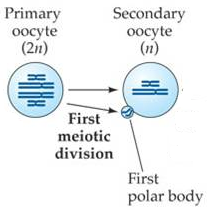 Oogenesis
Step Three
Secondary oocyte undergoes Meiosis II (part one) to produce a mature egg or Ootid (released during ovulation) and the second polar body
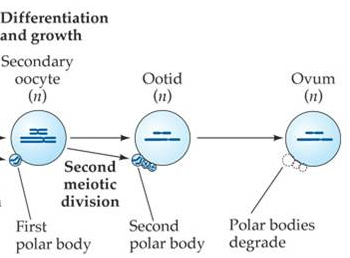 **Mature egg stuck in metaphase II until fertilization.**
Oogenesis
Step Four
Fertilization causes Ovum to complete meiosis II






Interesting Fact: ~400 gametes are produced in a women’s lifetime (from puberty to menopause)
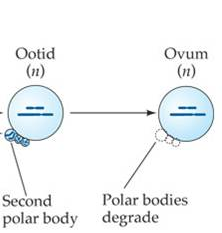 Oogenesis
Gamete Production Recap!
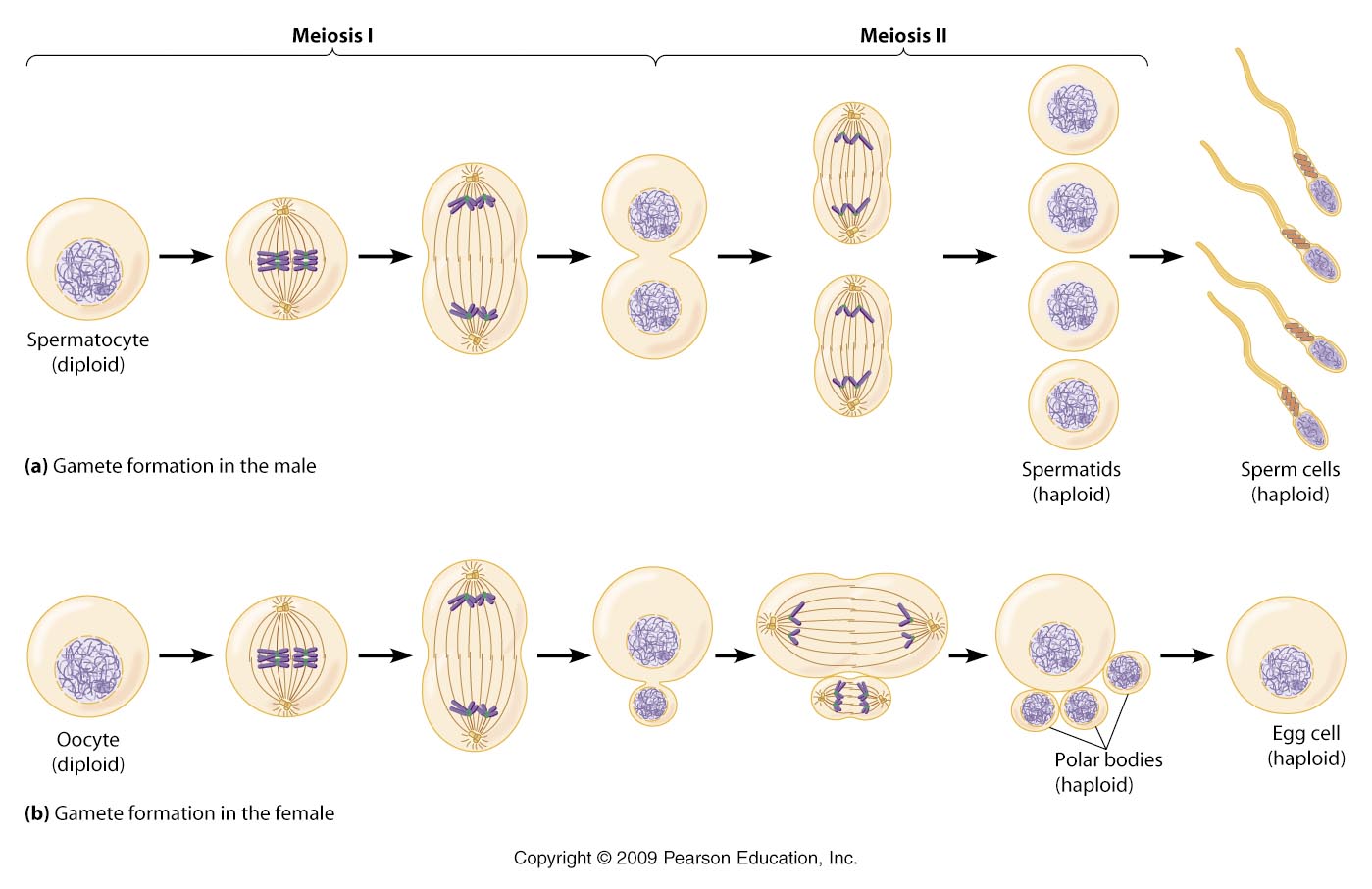 Gamete Production Recap!
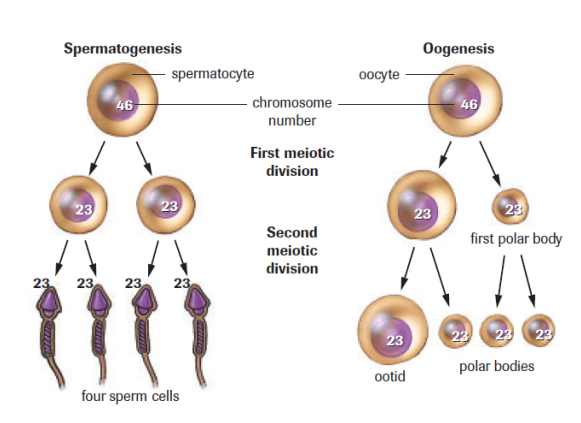 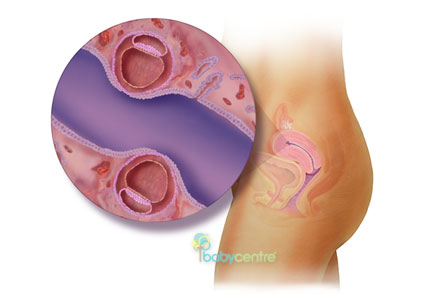 Conception of Twins
Fraternal (dizygotic) twins: 
Two oocytes are release, 
fertilized and implanted 
successfully.
Identical (monozygotic)
    twins:
Blastocyst divides into two 
separate bodies in the first 
few days of development.
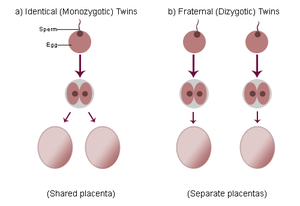 Conception of Twins
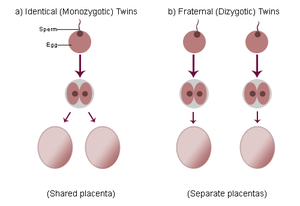 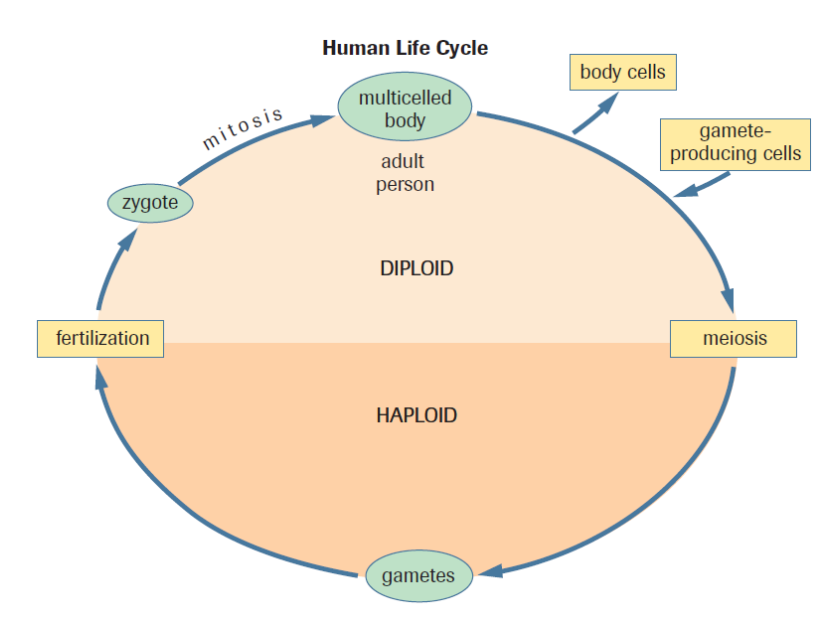 Practice
Pg. 581 # 5, 6, 8-10

Mitosis/Meiosis Matching & Taboo